Comms Brand Update: Name & Logo
Formal UseDocuments, letters, forms, email, etc.
Informal UseSocial media, presentations, promotional items, collateral
Informal Name: UW Pediatrics
Formal Name: University of Washington Department of Pediatrics, or Department of Pediatrics, or the Department
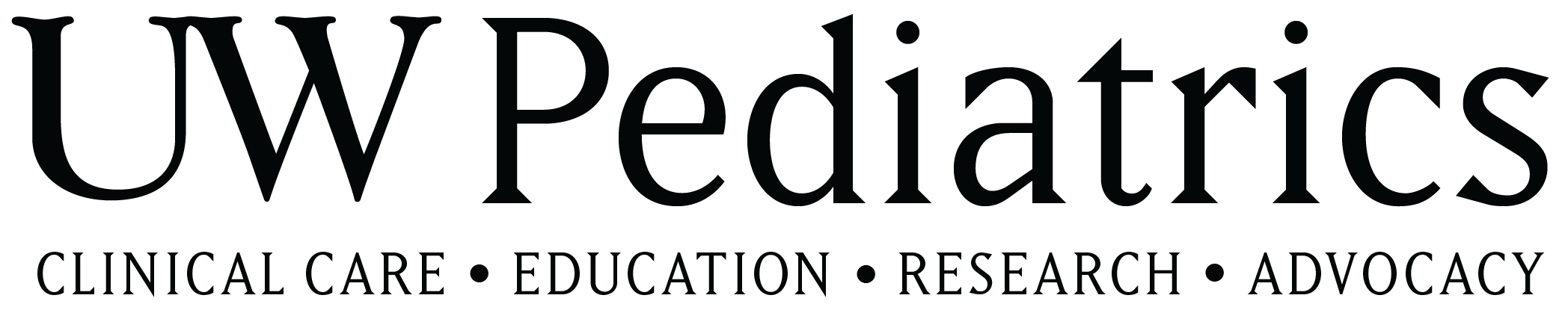 Primary use or 1st reference.
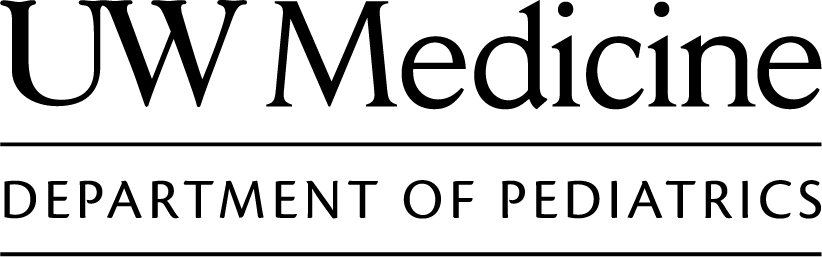 Official department logo. Medical use.
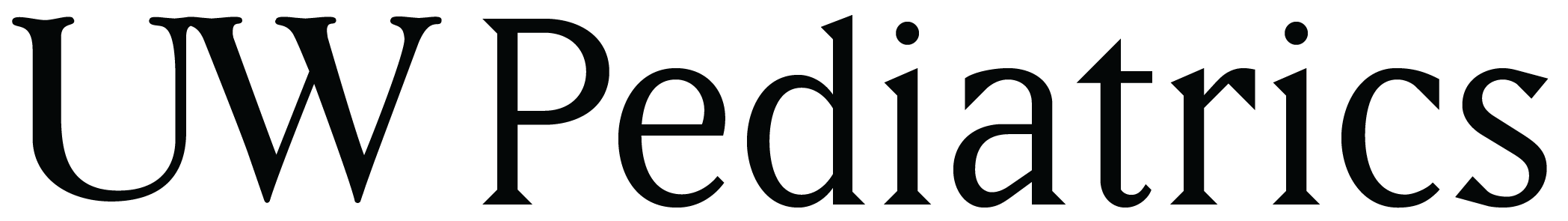 Second reference or selective use.
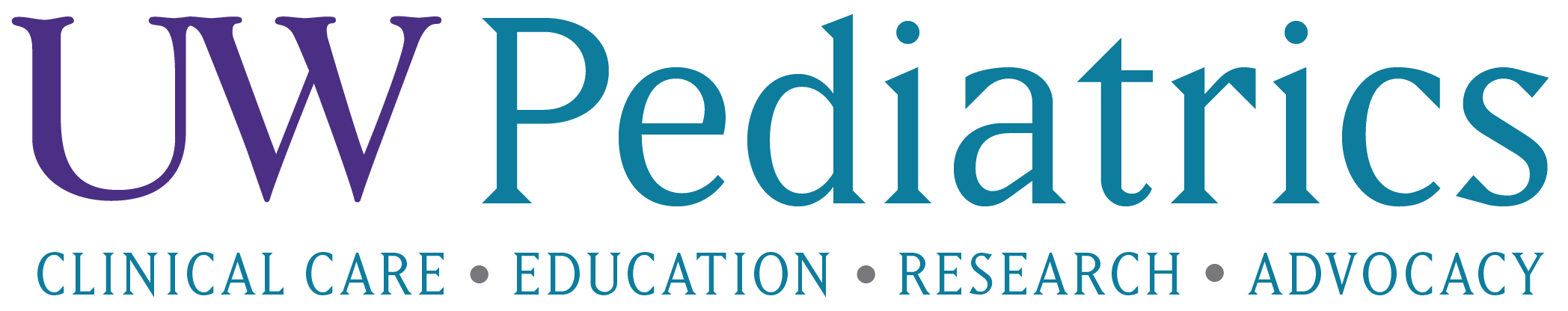 Joint use in crossover brand materials. 1st use or selective.
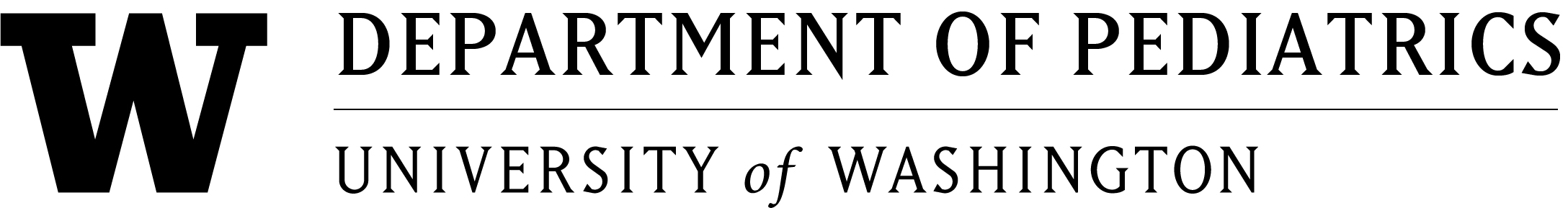 Academic use. Limited use.
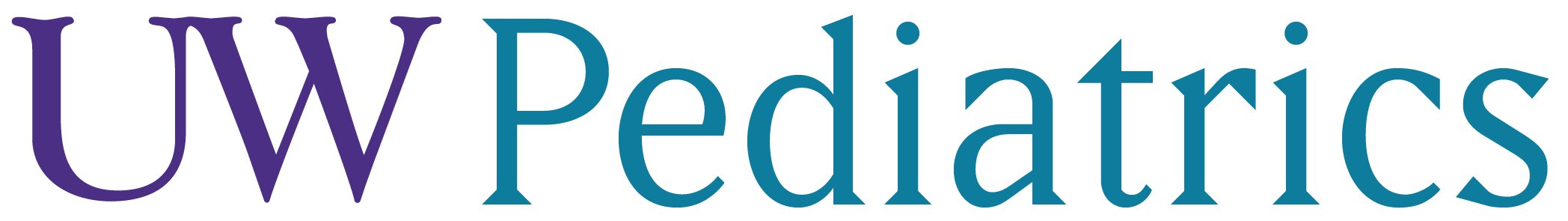 Joint use in crossover brand materials. Primary or 2nd use.